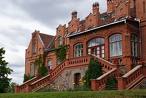 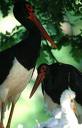 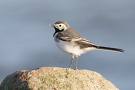 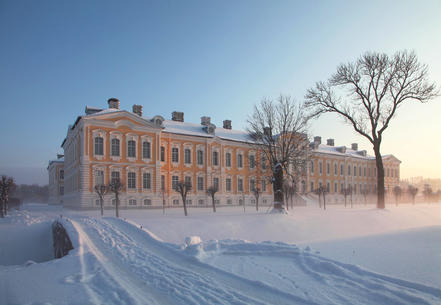 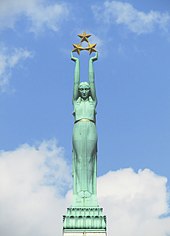 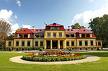 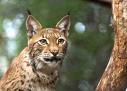 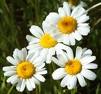 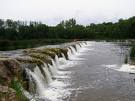 Welcome to My Country
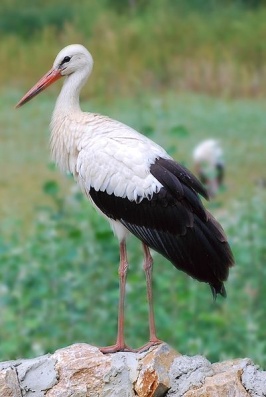 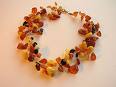 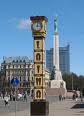 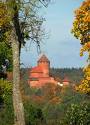 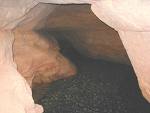 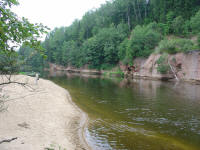 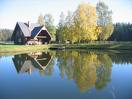 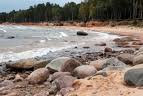 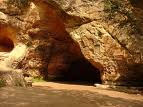 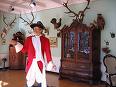 [Speaker Notes: Welcome to my country, as you saw in video we have dense, sprauling forests which covers about 50% of territory,
12,400 rivers, the longest one is River Gauja, 452km,
2256 lakes(lager than 1ha),
Our border line is 1836km and we have border with Estonia, Lithuania, Russia and Belorussia
Sea shore 498km
And about 1,9 million habitants]
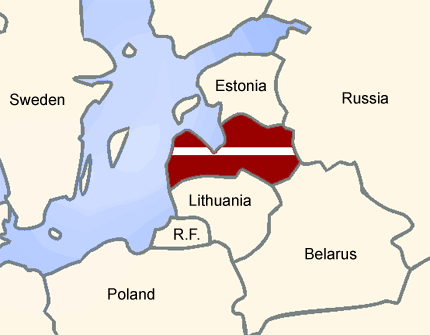 Latvia is a country at the Baltic Sea between Lithuania and Estonia.
[Speaker Notes: Latvia is a country at the Baltic Sea between Lithuania and Estonia]
Latvia
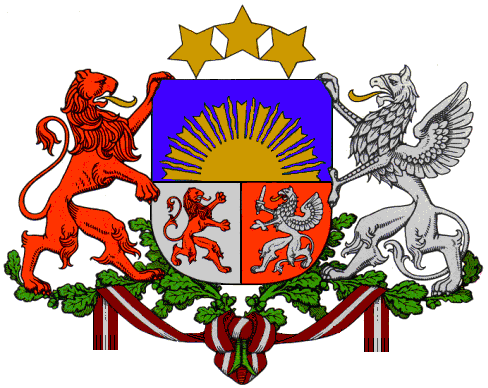 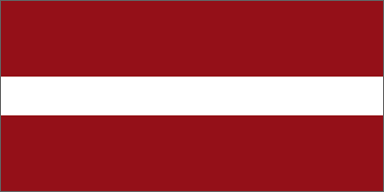 Latvia has one of the oldest flags in the world, 
first mentioned in documents in 1209
[Speaker Notes: Latvia has one of the oldest flags in the world, first mentioned in documents in 1209]
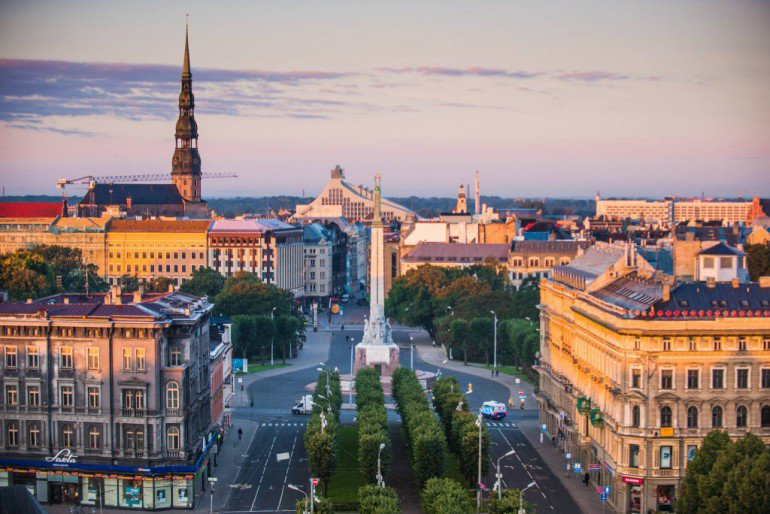 Latvia’s capital is Riga,
and there live a half of Latvian population
[Speaker Notes: Latvia's capital is Riga, and there live a half of Latvian population]
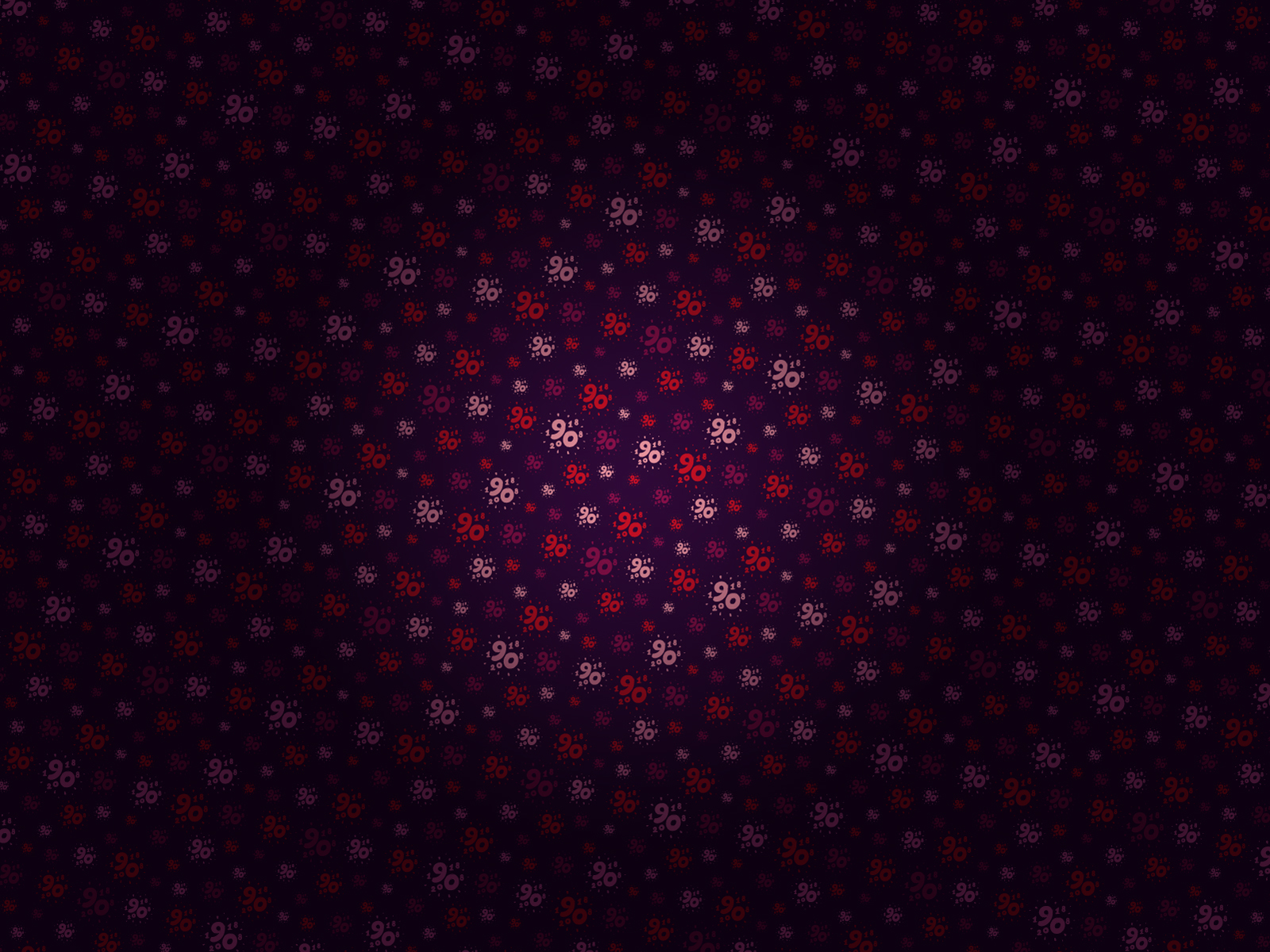 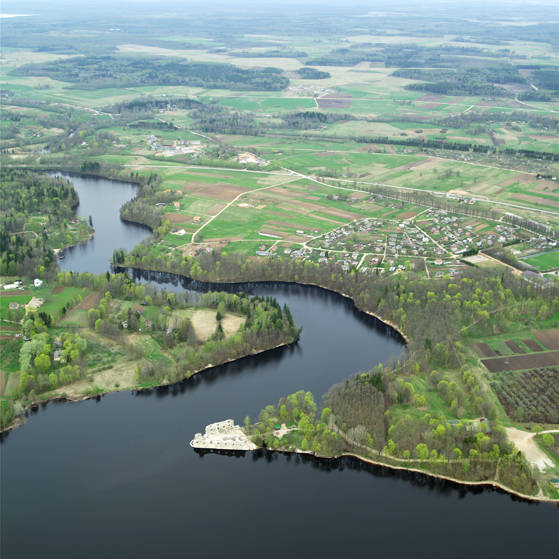 Territory of Latvia covers
 64,589 km²
45% forests
[Speaker Notes: Territory of Latvia covers 64,589 km2 and we have about 45% of forests]
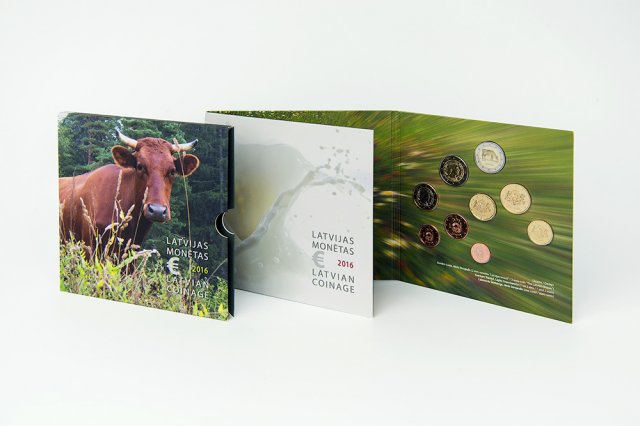 Since January 1st, 2014,
the official currency of Latvia is the Euro.
[Speaker Notes: Since January 1st, 2014, the official currency of Latvia is the Euro]
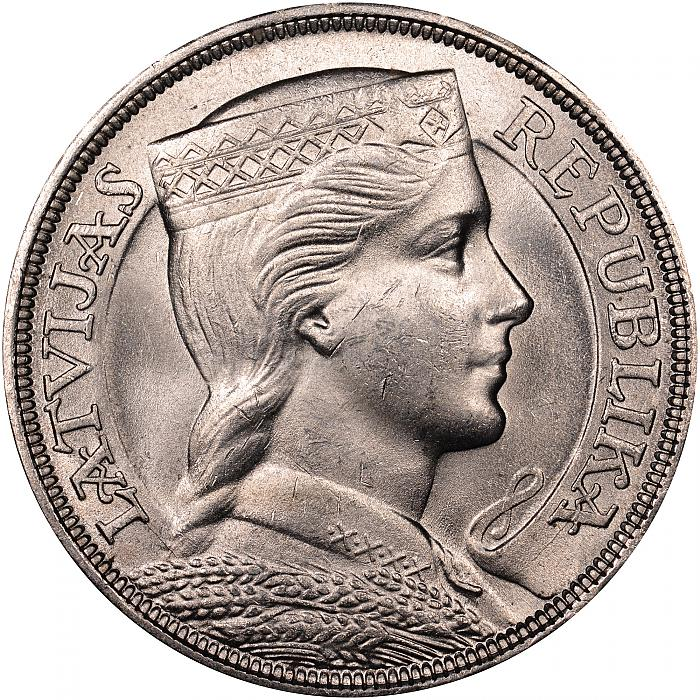 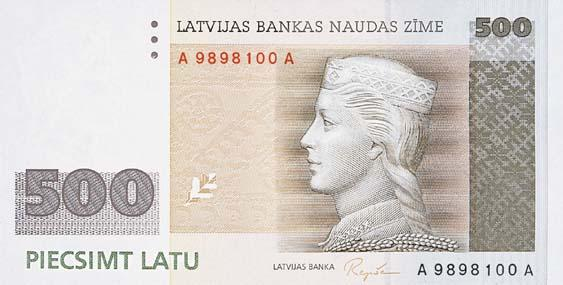 Our currency before Euro were Lats,
 and maiden on it we call Milda,
she is the symbol of Latvian freedom
[Speaker Notes: Our currency before Euro were Lats, and maiden on it we call Milda, she is the symbol of Latvian freedom]
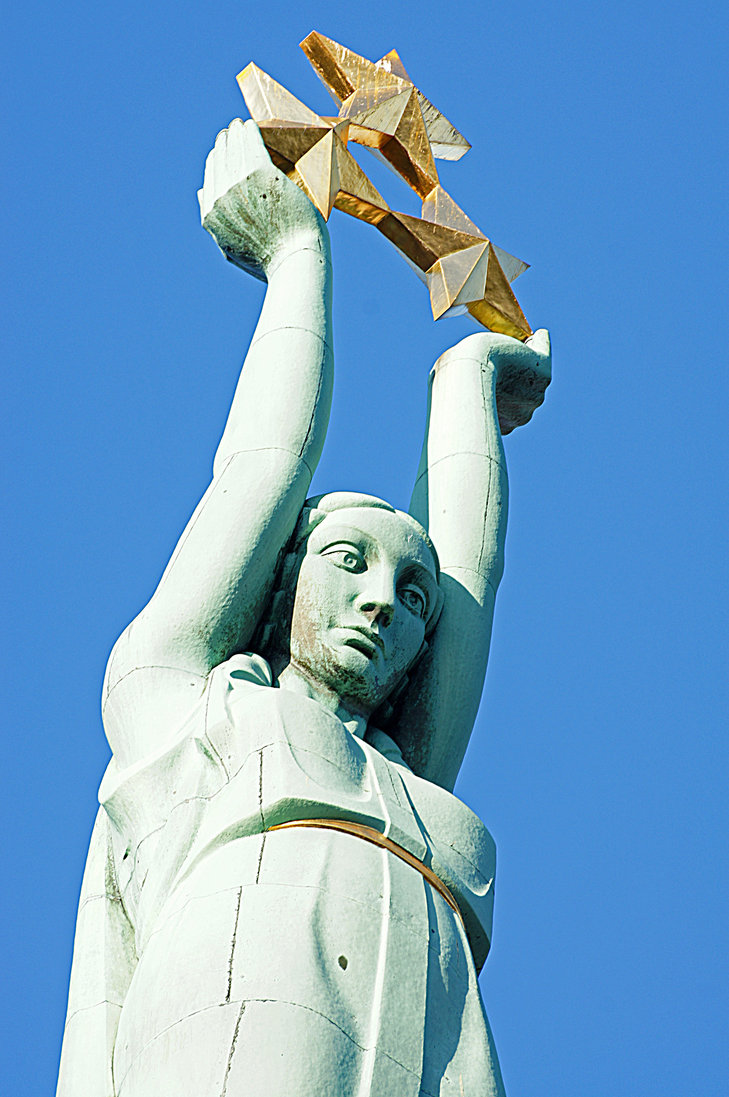 Another symbol
 of freedom
 - Latvia's
Statue of Liberty
[Speaker Notes: Another symbol of freedom – Latvia's Statue of Liberty]
We are proud of our Latvian sportsmen and athletes
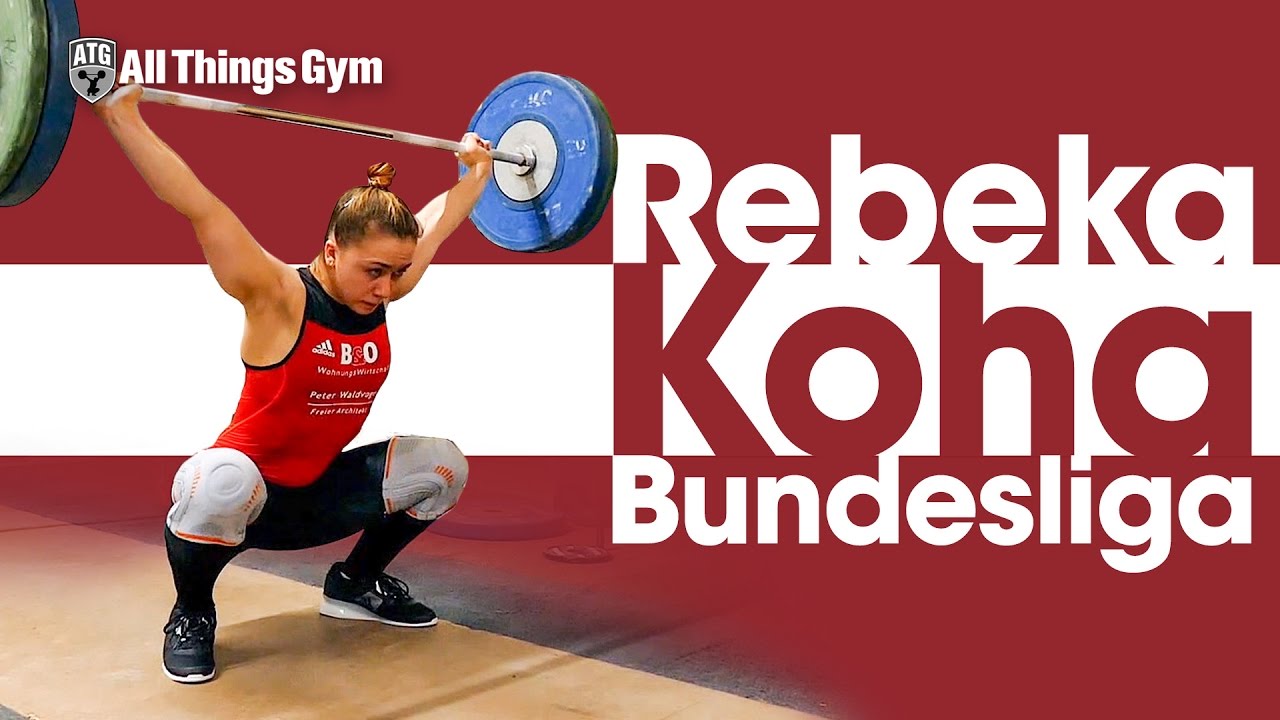 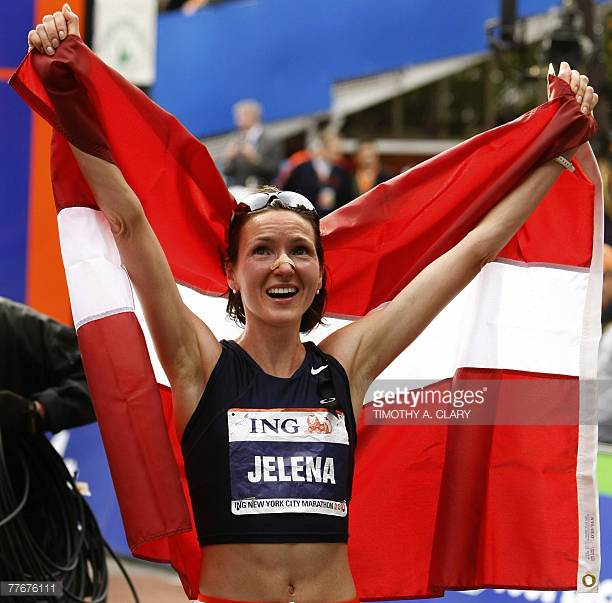 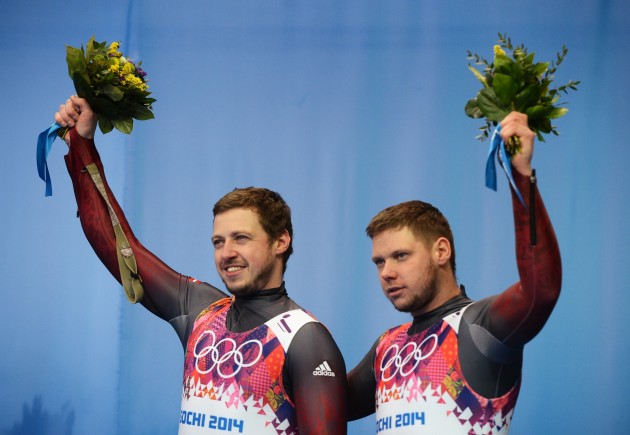 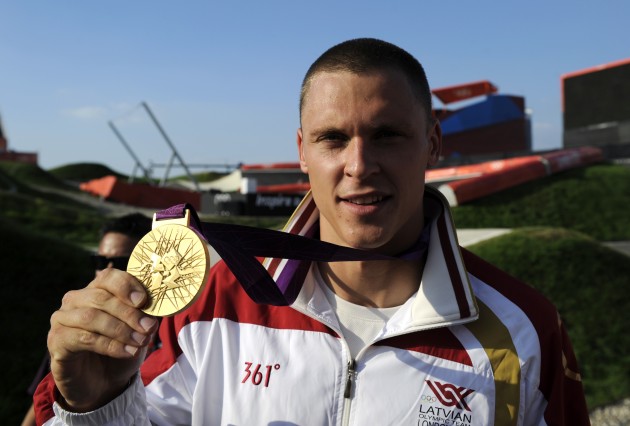 [Speaker Notes: We are proud of our Latvian sportsmen and athlets – Rebeka Koha – weightlifter, Jelena Prokopčuka athlet and marathon runner, Brothers Andris and Juris Šics – luge, Māris Štrombergs – BMX ride]
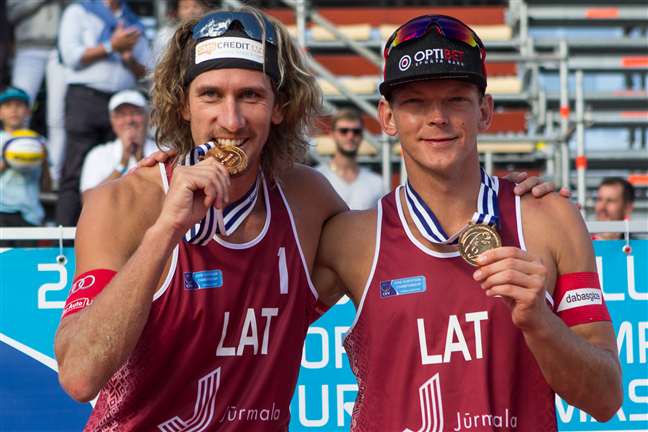 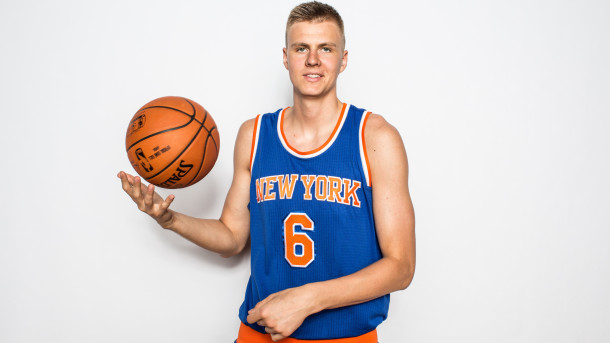 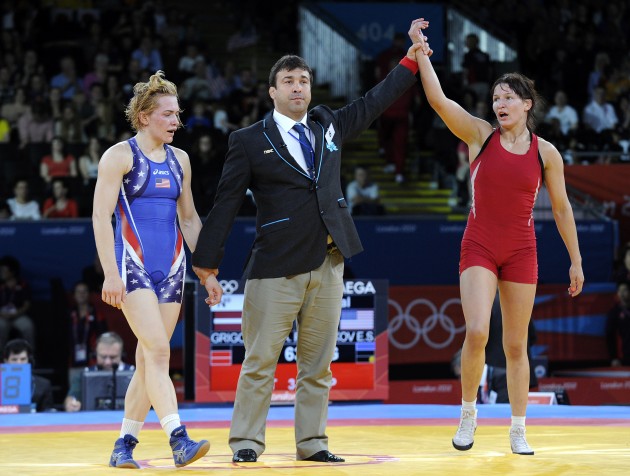 [Speaker Notes: Jānis Šmēdiņš and Aleksandrs Somoilovs  - beach volley, Kristaps Porziņģis – basketball player, Anastasija Grigorjeva – freestyle wrestling]
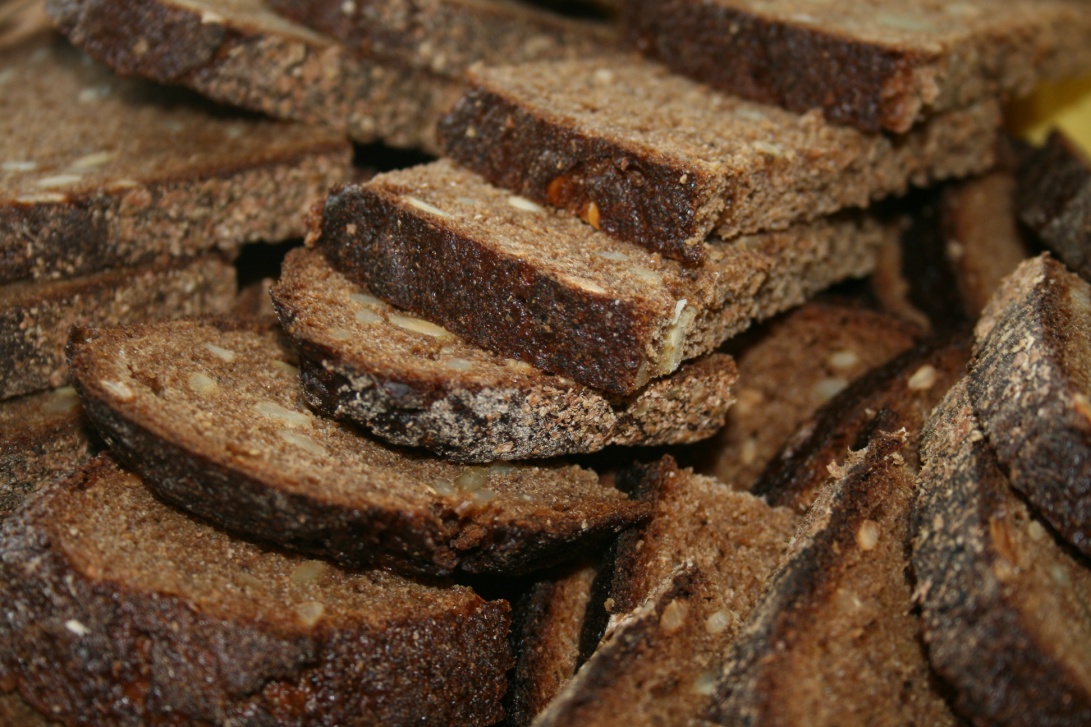 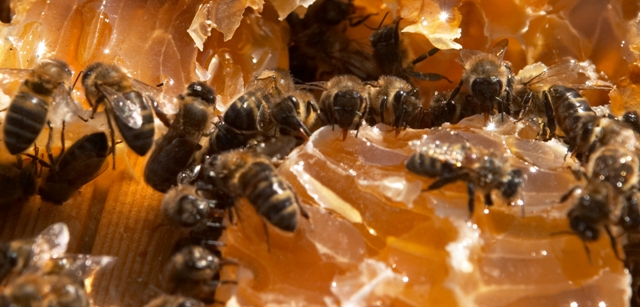 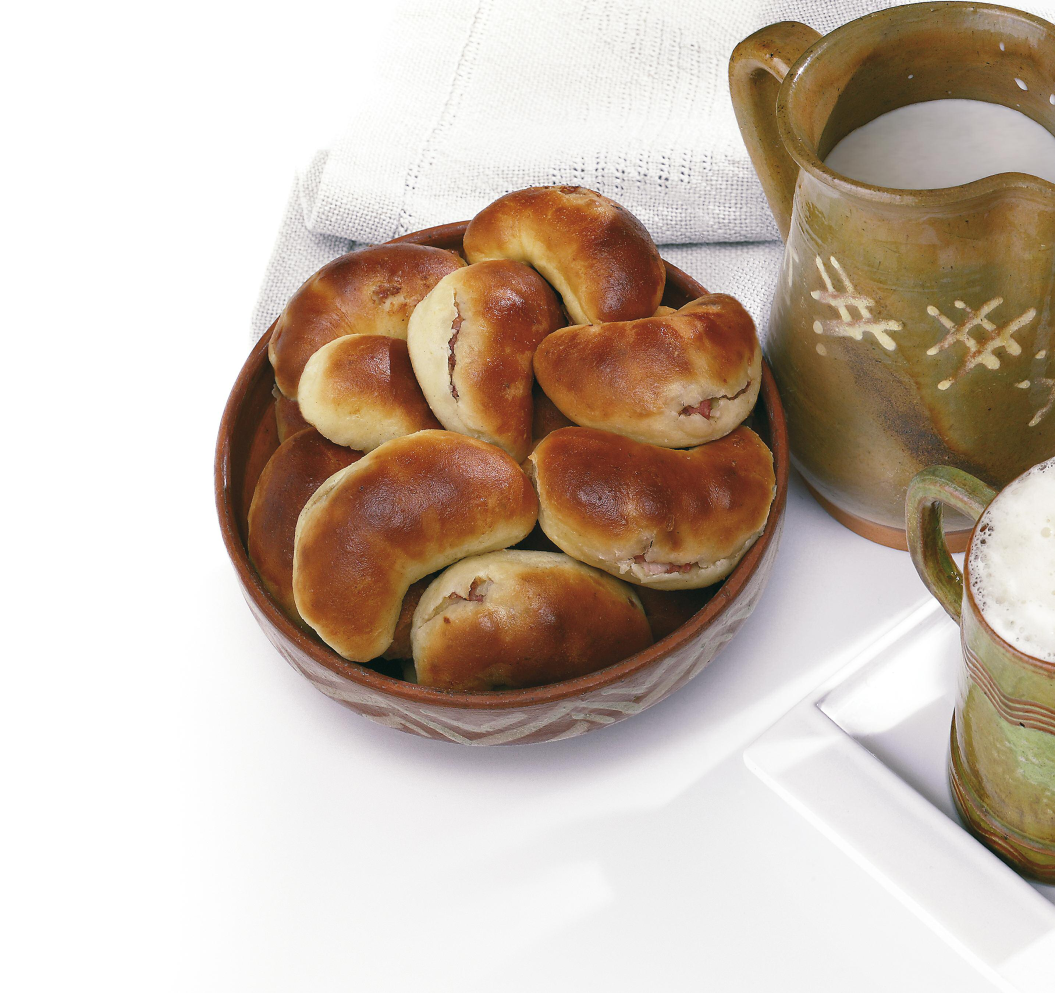 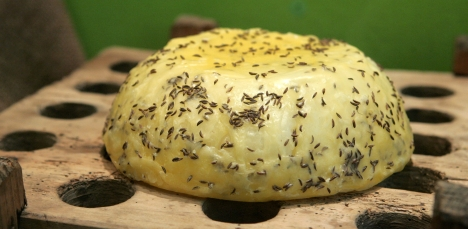 [Speaker Notes: Latvian traditional food – rye bread, honey, cheese with cumins, and speķpīrāgs or bread roll filled with chopped bacon cubes and onion]
We celebrate 

Latvia's Independence Day - 18th  November
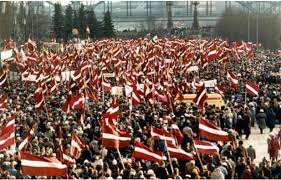 [Speaker Notes: Celebrations – we celebrate Latvia’s Independence Day on the 18th of November]
Jāņi - Summer solstice celebration
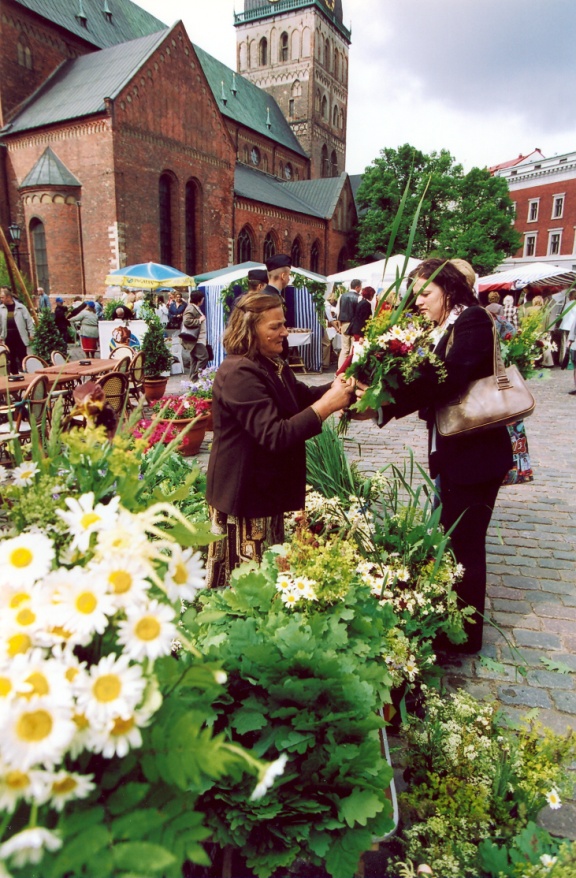 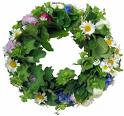 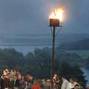 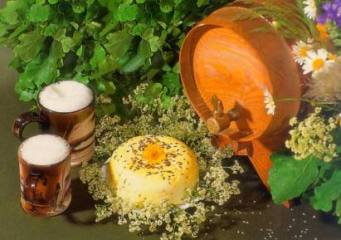 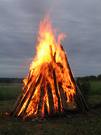 Jāņi is one of the oldest and most popular  tradition in Latvia
[Speaker Notes: Jāņi – Summer solstice celebration. Jāņi is one of the oldest and most popular tradition in Latvia]
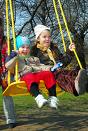 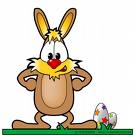 Spring solstice/
 Easter
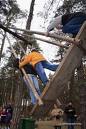 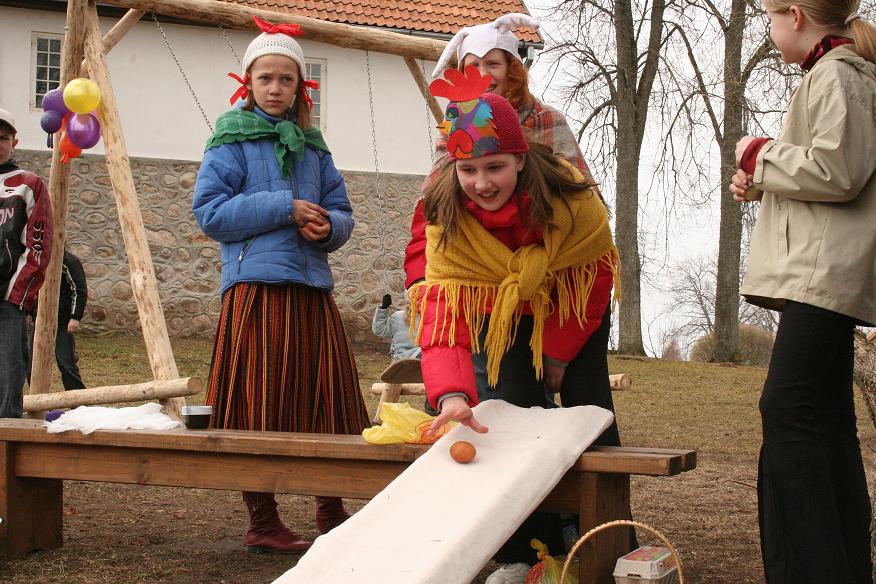 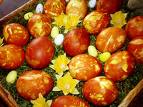 [Speaker Notes: Spring solstice/Easter]
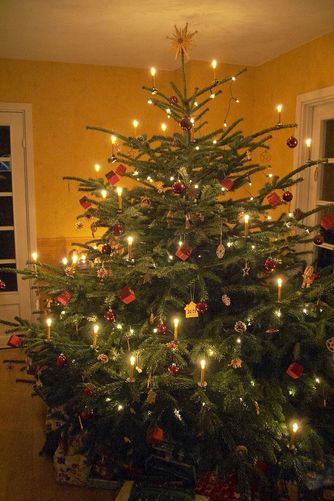 Winter Solstice/ Christmas

The Capital of Christmas
tree
is Riga,
because the first ever
Christmas tree
was set-up and
decorated in
Riga's market square
 in 1510.
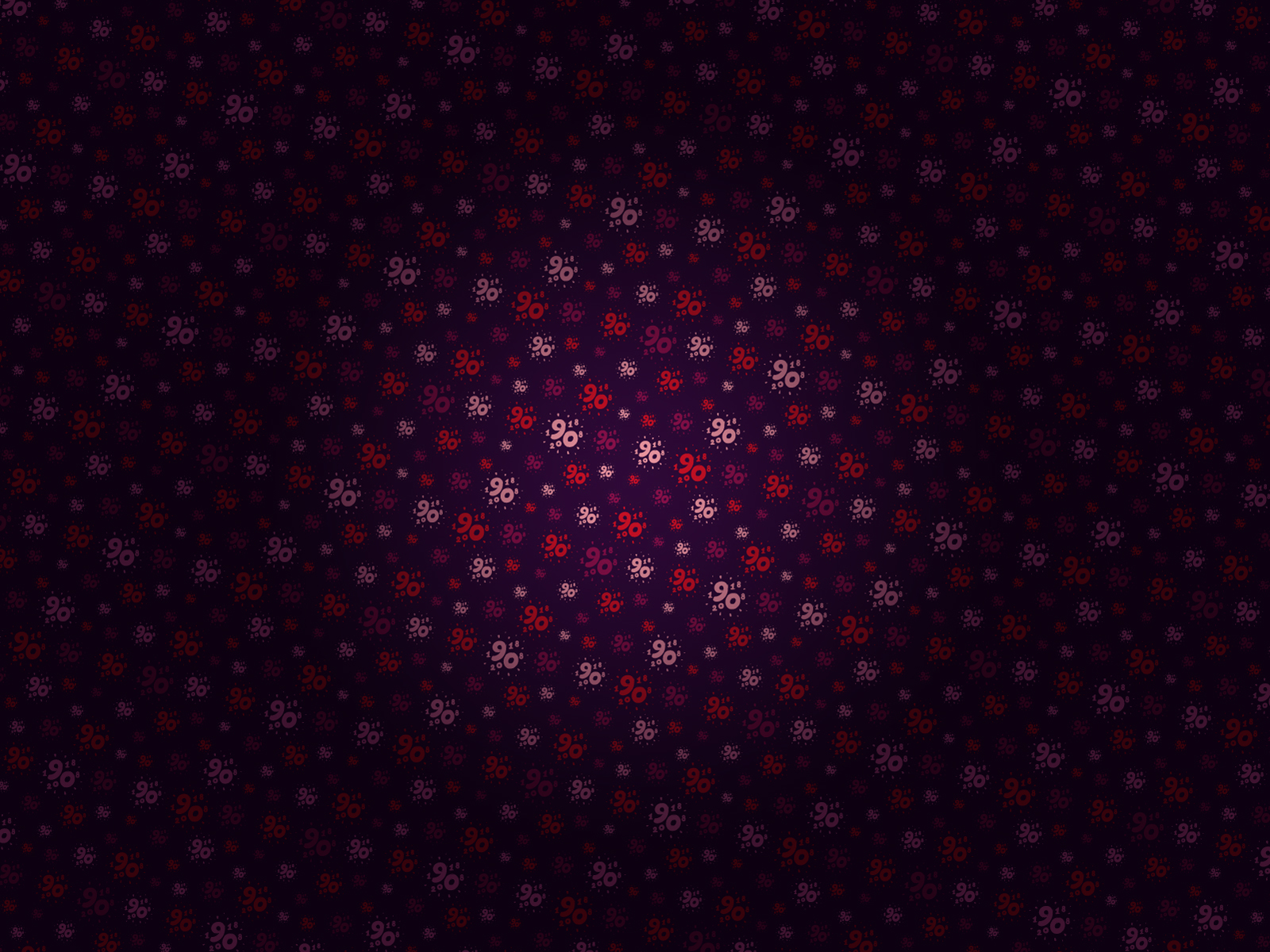 Song and Dance Festival
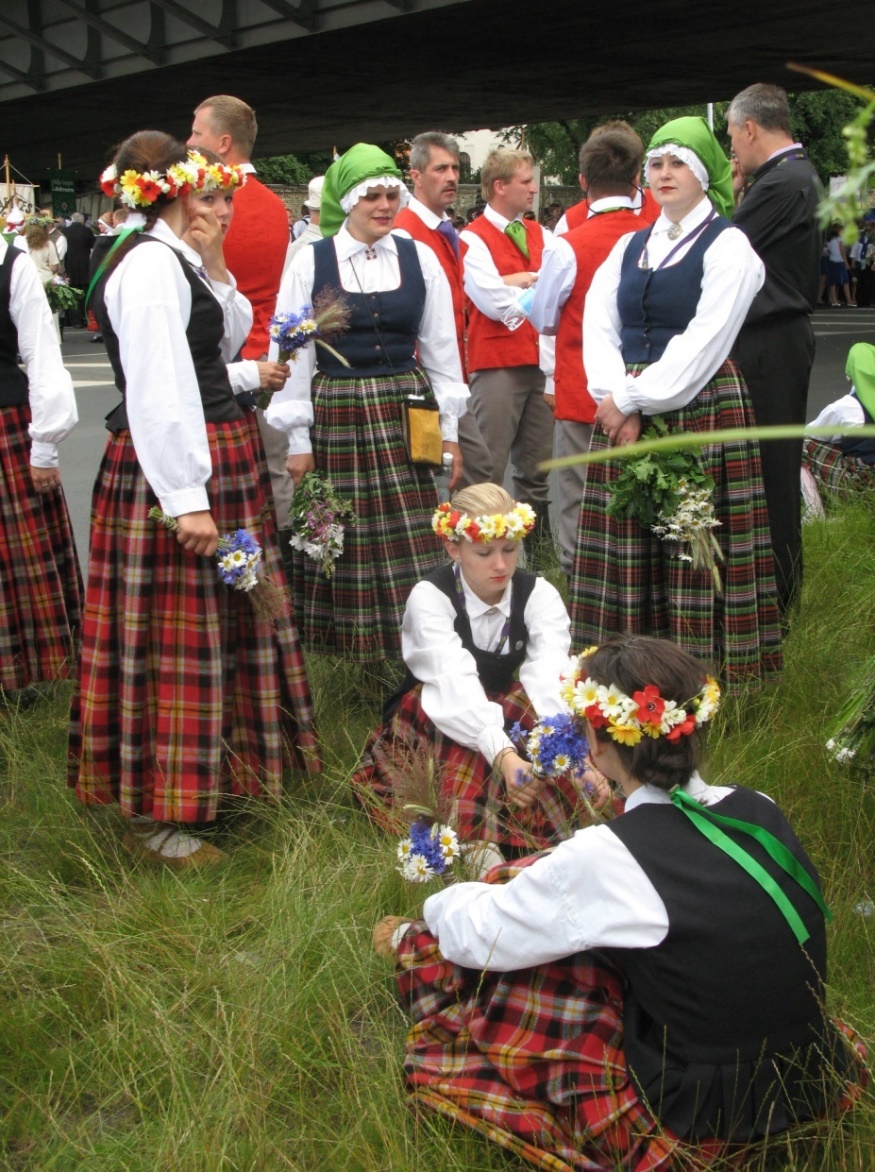 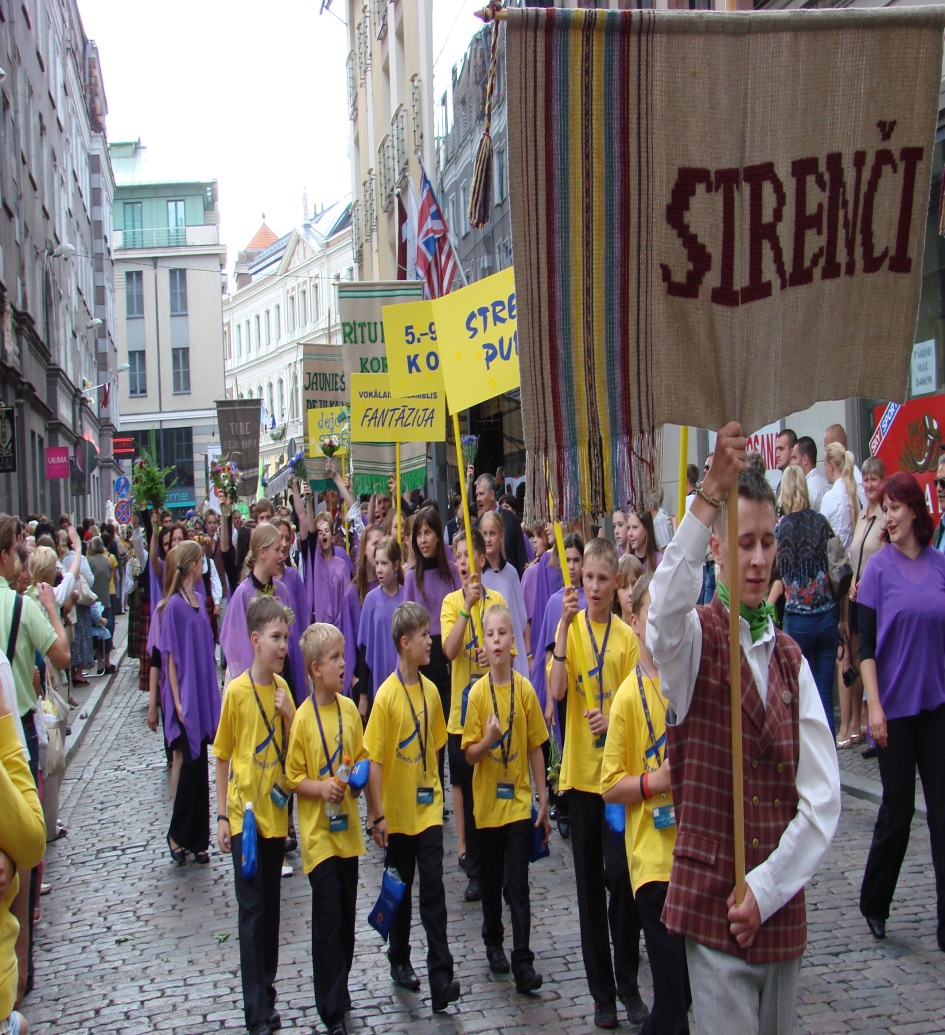 [Speaker Notes: We participate in the biggest event in Latvia – Song and Dance Festival every 5 years]
Song and Dance Festival
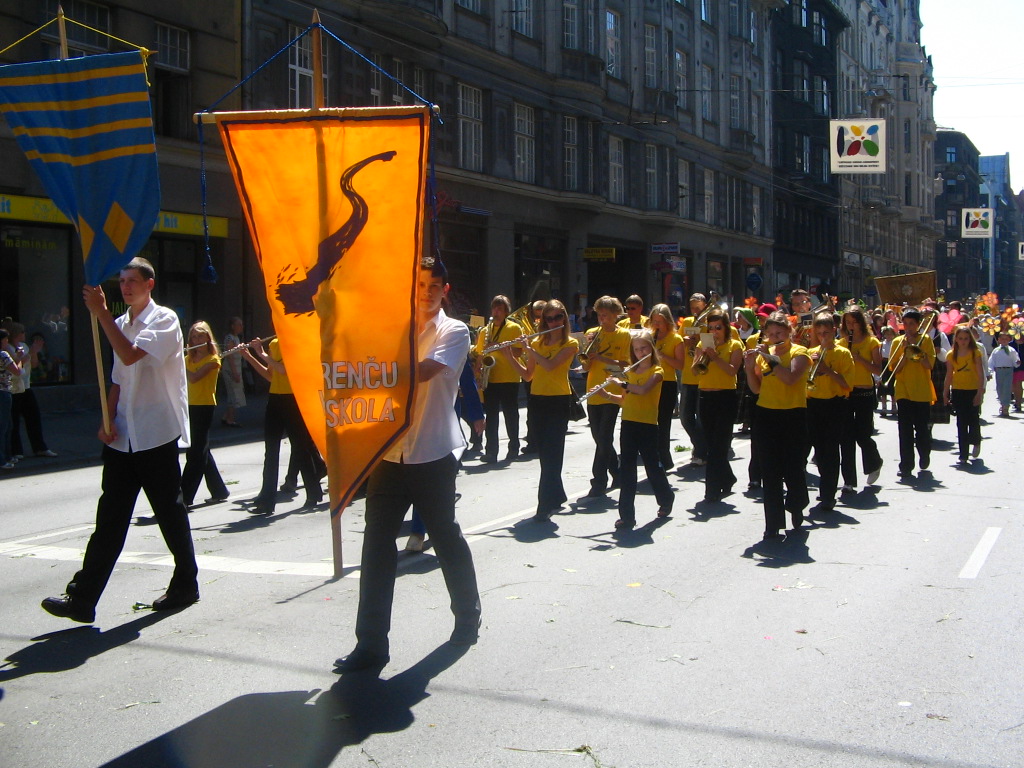 Song and Dance Festival
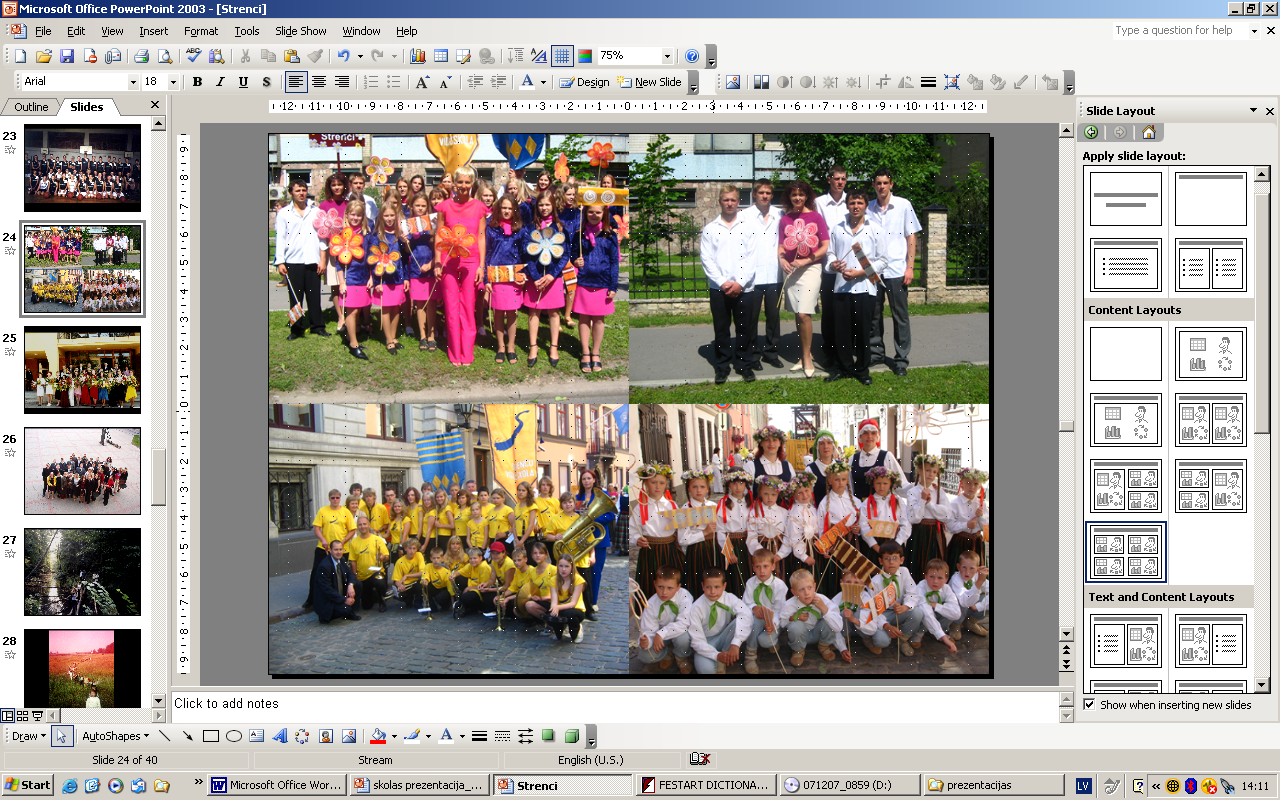 Song and Dance Festival
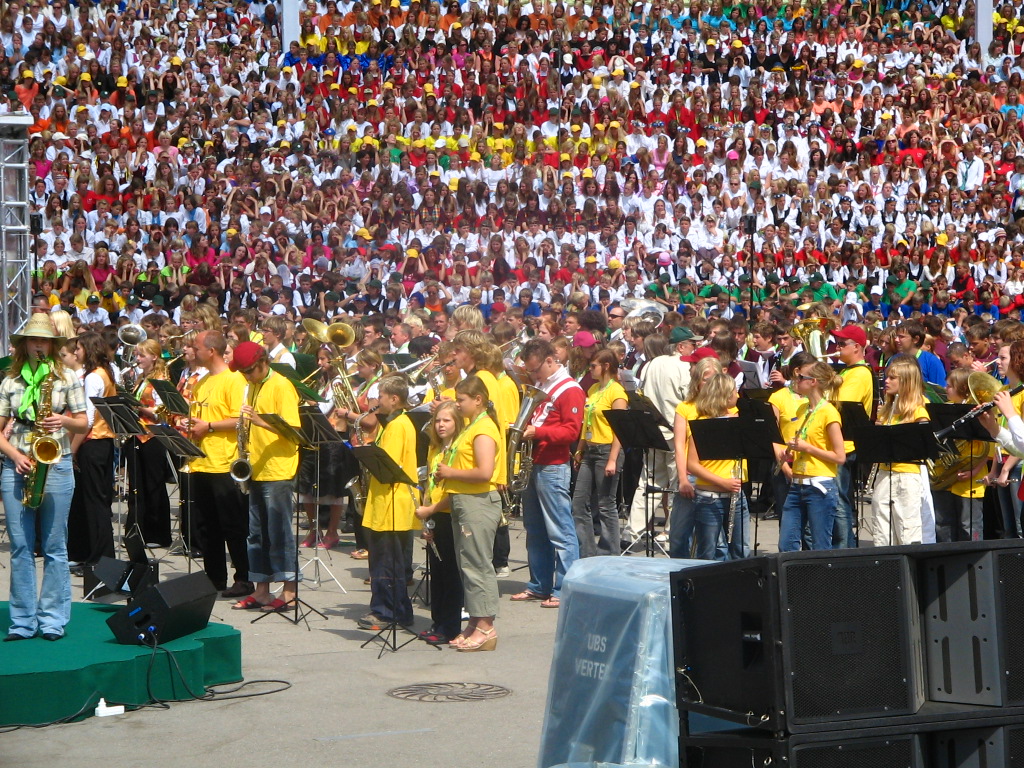 Strenči County
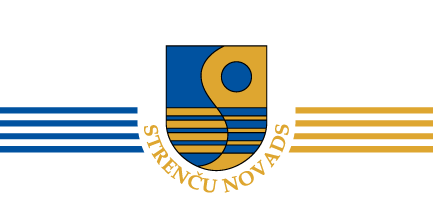 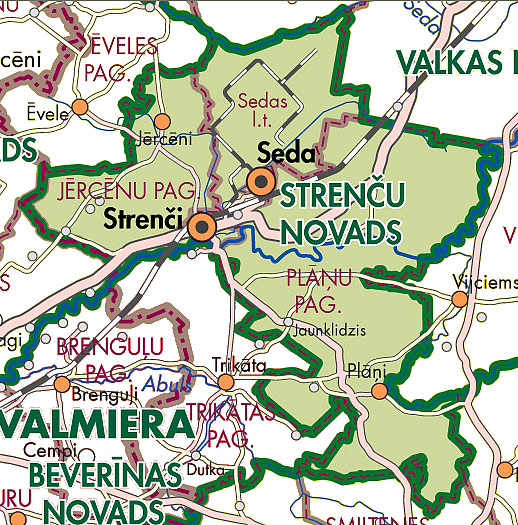 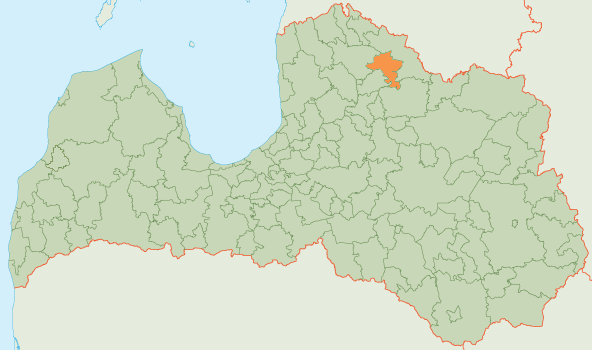 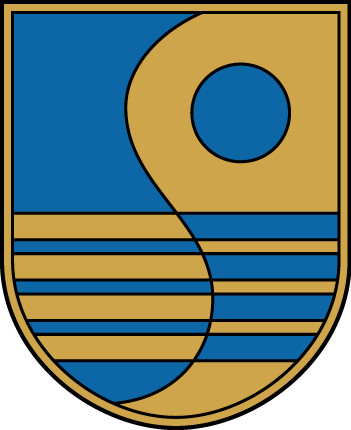 [Speaker Notes: We live in Strenči County, Strenči]
STRENČI COUNTY'S SECONDARY SCHOOL
LATVIA
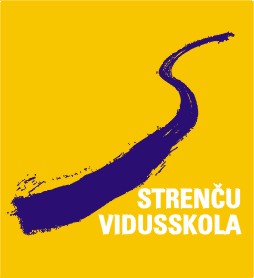 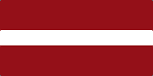 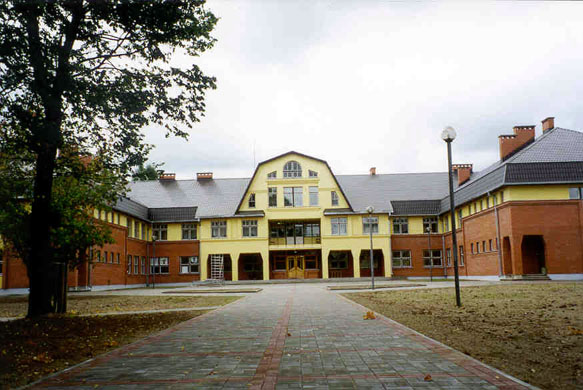 [Speaker Notes: We attend Strenči County’s Secondary school]
STRENČI COUNTY'S SECONDARY SCHOOL
Way of Life, way of River,
May be place where thirsty can get a knowledge...

Facts:

 - first school in Strenči from 1909

- today 154(1st to 12th grades) pupils and 30 teachers
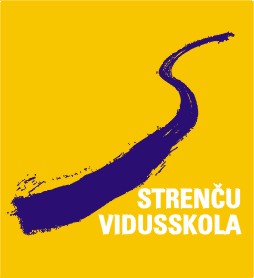 [Speaker Notes: Our schools Moto is: Way of Life, way of River, May be place where thirsty can get a knowledge...
Facts: - first school in Strenči was built in1909, - today 154(1st to 12th grades) pupils and 30 teachers]
STRENČI COUNTY'S SECONDARY SCHOOL
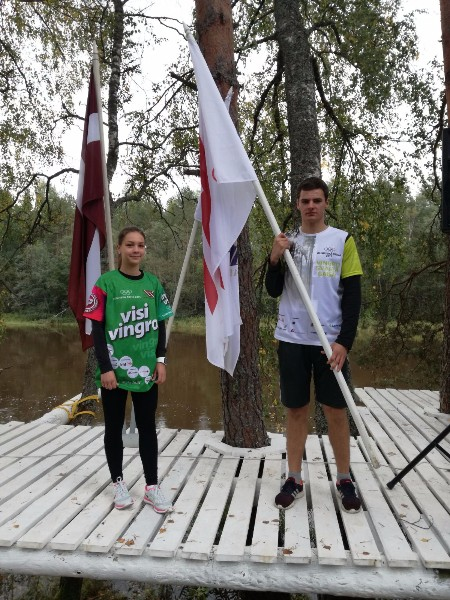 Traditions
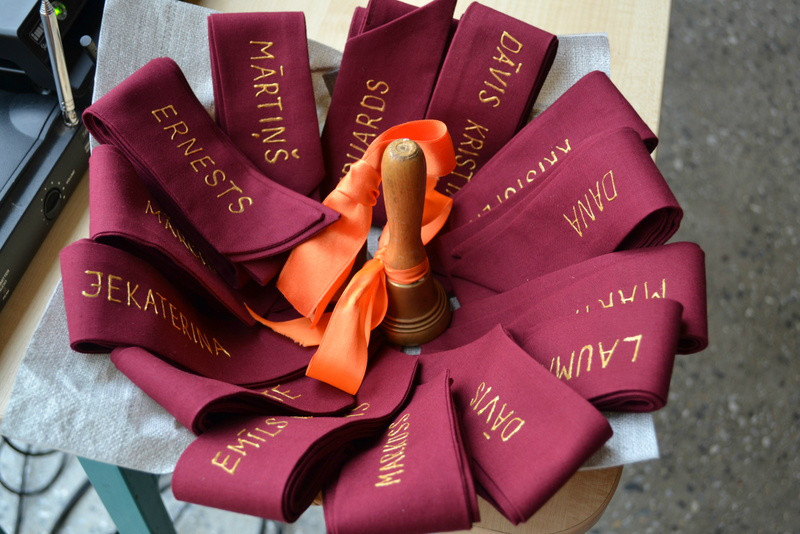 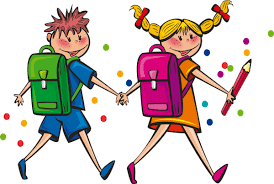 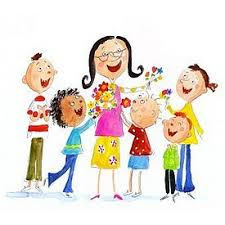 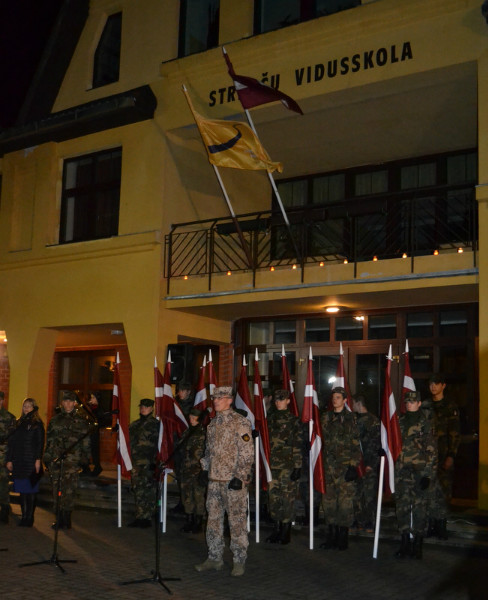 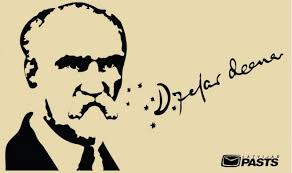 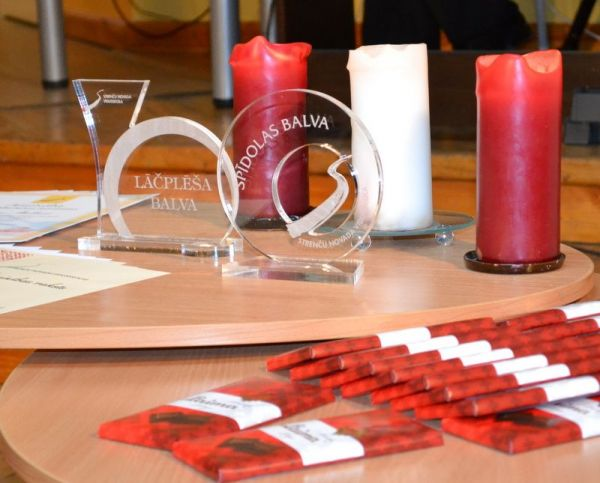 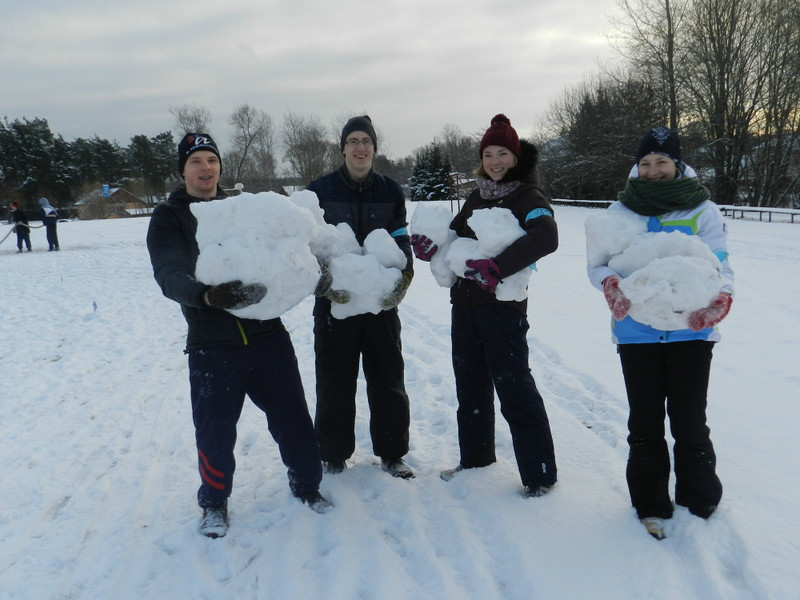 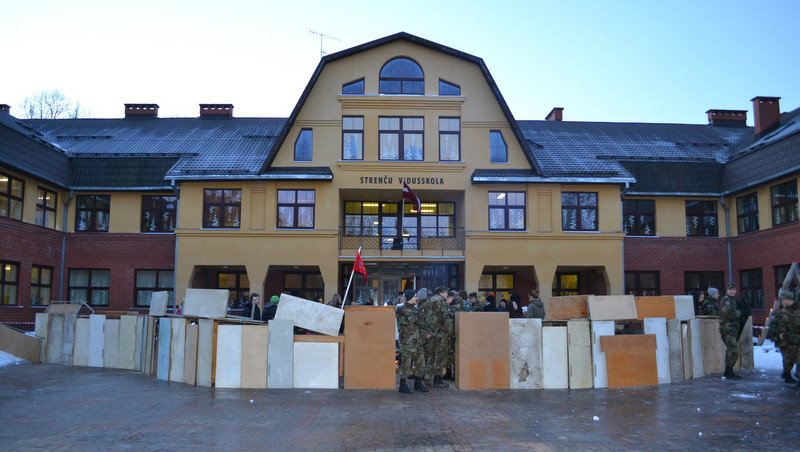 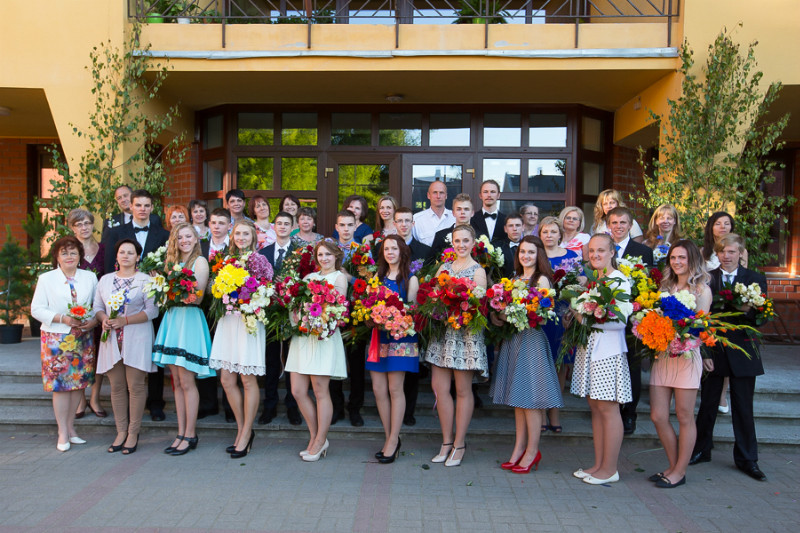 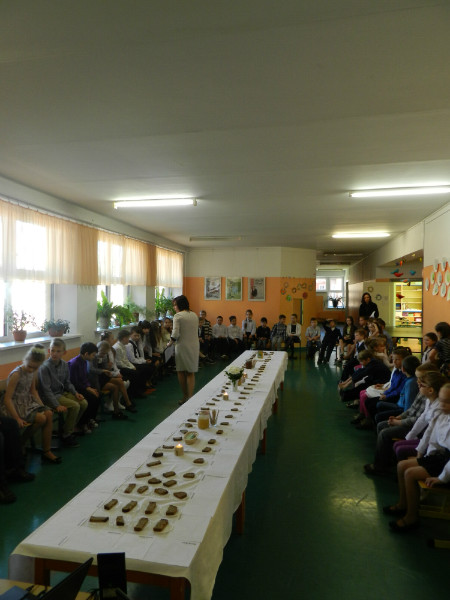 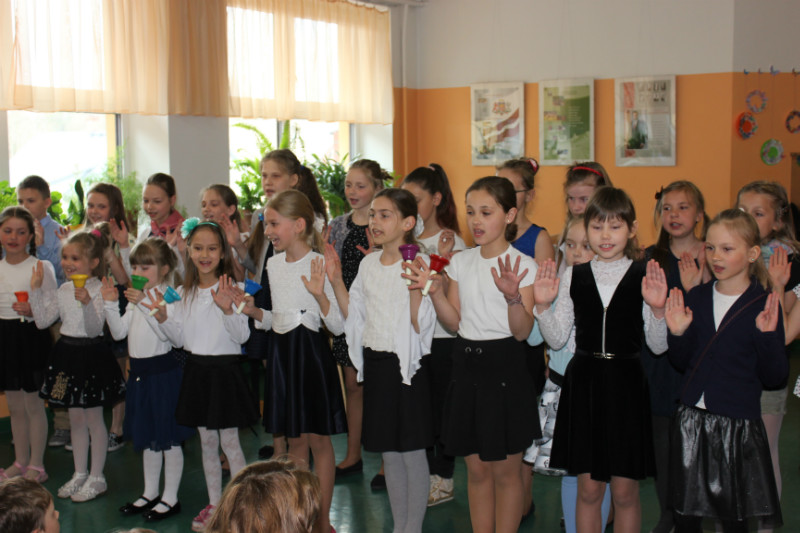 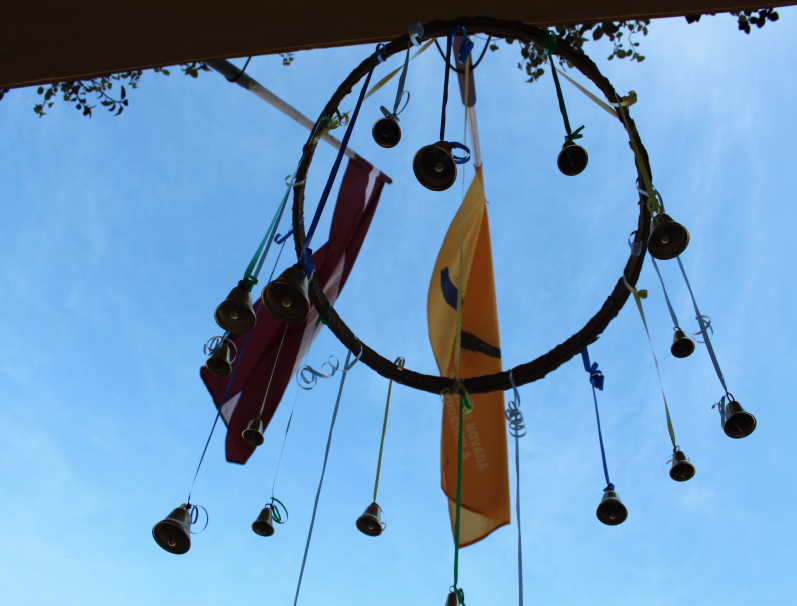 [Speaker Notes: In winter – The Worlds Snow Day, the 20th January – Remembrance Day of Barricades, 4th May Independence Declaration Day, Mother’s Day, The Last Lesson’s Day and Graduation’s Party.]
We play volleyball and football, dance Folk-dances, 
sing in a choir, play in Orchestra, 
participate in Youth Guard
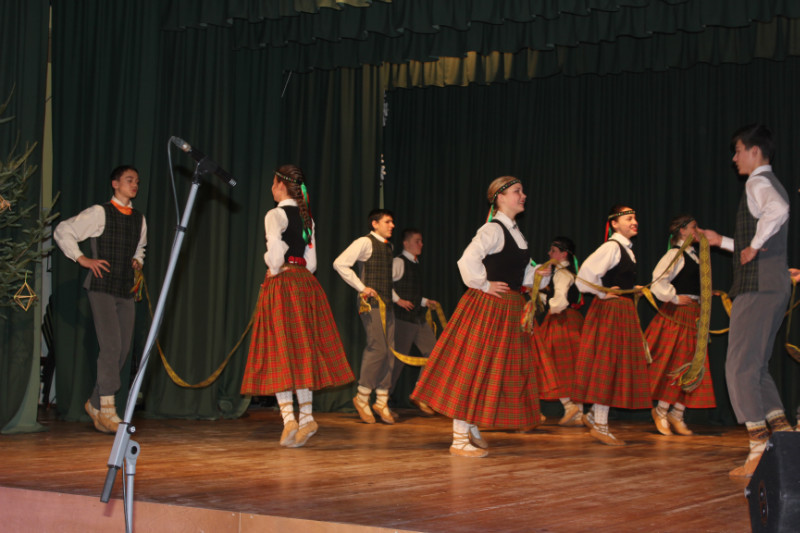 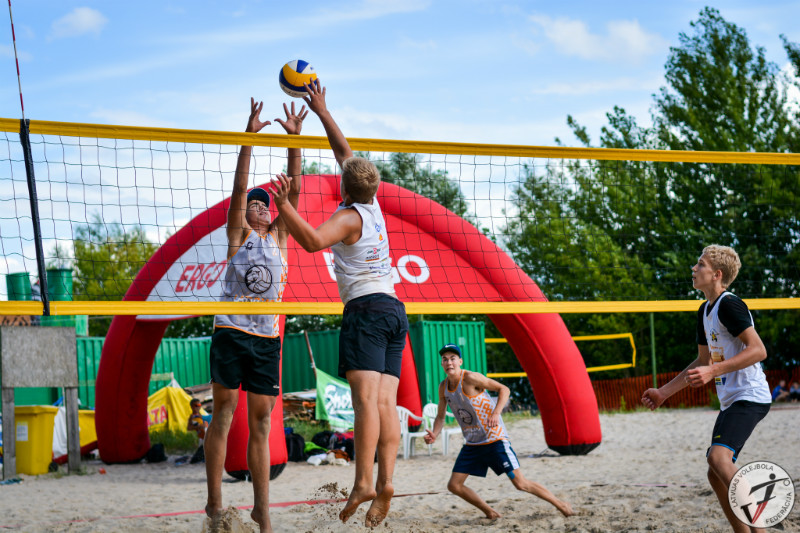 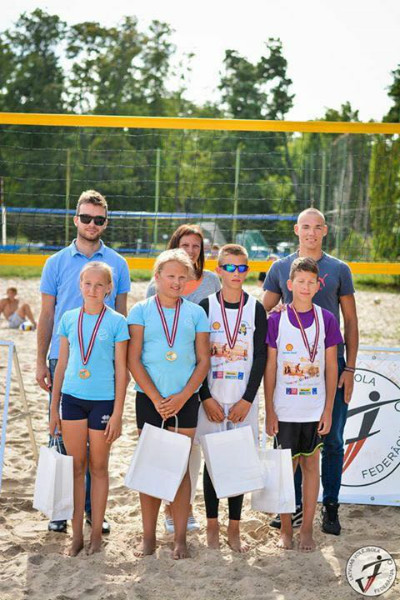 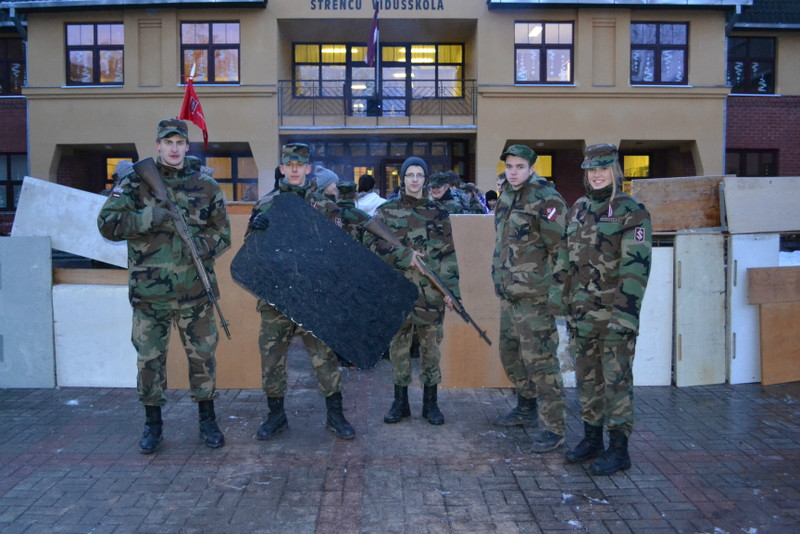 [Speaker Notes: We play volleyball, dance Folk-dances, sing in a choir, play in Orchestra, participate in Youth Guard]
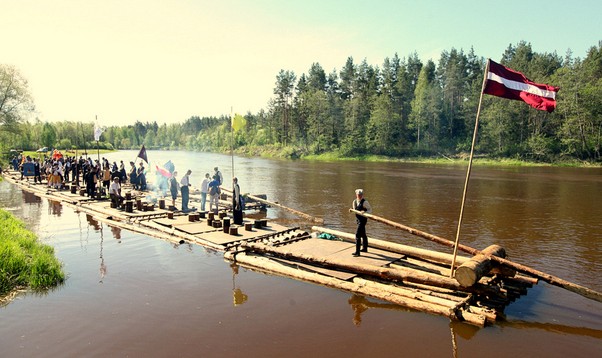 Welcome to Strenči!